Getting started in Codespace
A guide for students
Open CodeSpace:
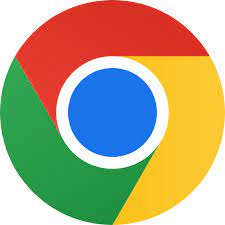 Open the Chrome browser
Use the link, or type the URL directly into the browser: https://sim.firialabs.com/
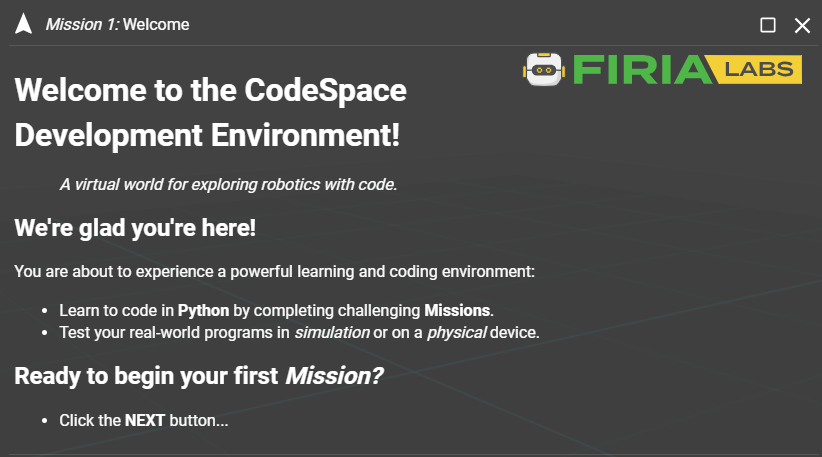 Log in:
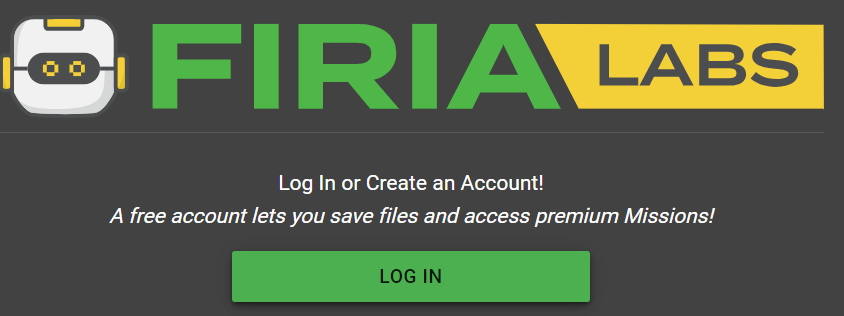 Sign in:
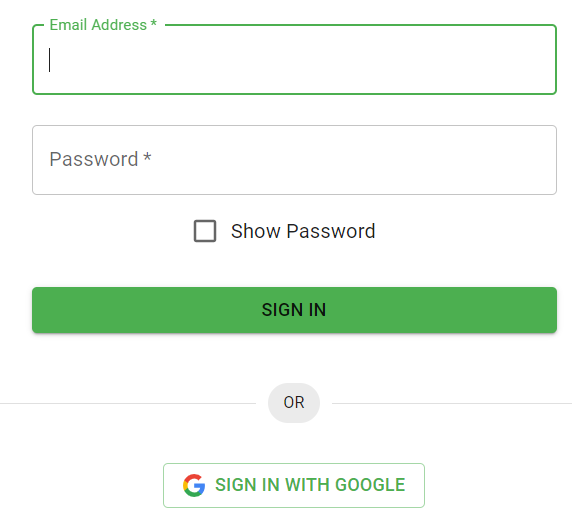 You can:
Create an account using your email address
–or–
Sign in with Google and select your gmail
CodeSpace
On the bottom left of the editor are two icons
Setting preferences
Log in / log out
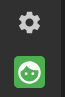 Join your class
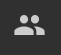 On the top left of the editor is the class icon
Click on the icon
The click “JOIN CLASS”
Enter the code from your teacher
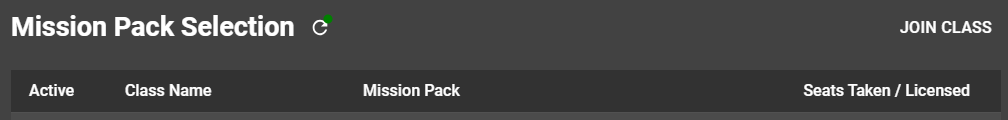 Join your class
Enter the code from your teacher
Then “SUBMIT JOIN CODE”
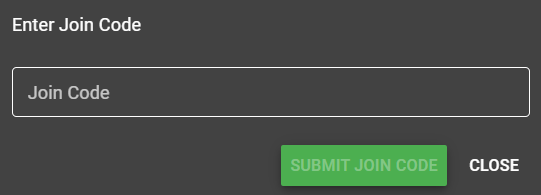 All set!
Your class should now be activated 
You should see these icons in the upper right hand corner of the window:
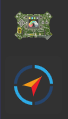 Things to remember
Your program files are saved automatically, all the time, in the cloud
Start a new program with “New File”
You can open earlier programs by going to “Browse Files…”
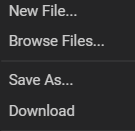 Things to remember
If you want to make changes to a program, but keep the original code, “Save As…” with a new name
You can download a text file of your code with “Download”
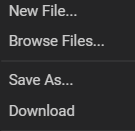 You are ready to begin!
Go to Mission 1 and get started!